Revisiting the study of extragalactic magnetic field: 
A sensitive indicator, simulations and Fermi data
B.Stern, I.Tkachev
General idea: the field affectts abgular and temporal diatribution of GeV photons due to electtromagnetic cascade on soft extragalacttic background

- Kusenko: Stacking technique, a claim of the effect.

- Neronov et al. Falsifcation of that claim

- Neronov et al. An upper limit from the abscebce of delayed photons

- Chen et al — Revisiting Stacking method with 2.5 sigma signal

-Dzhatdoev, Podlesnyi, Rubtsov . An upper limit  from GRBs(> 10-18) 
- Fermi team:  An upper limit from the lack of extended halos of BL — Lacs.
Let“s try to use the inclination of the jet
10 - 30 kpc
Jet axis
Compton
on CMB
γ — γ → e+e-
Observer
α ~ 1/Γ
~ 102 — 103 Mpc
A toy jet model:

- An infinitely narrow jet, Γ = 20
- Isotropic emission in the jet frame
- The flat spectral energy distribution 
- energy range 1 GeV  - 100  TeV (rest frame)
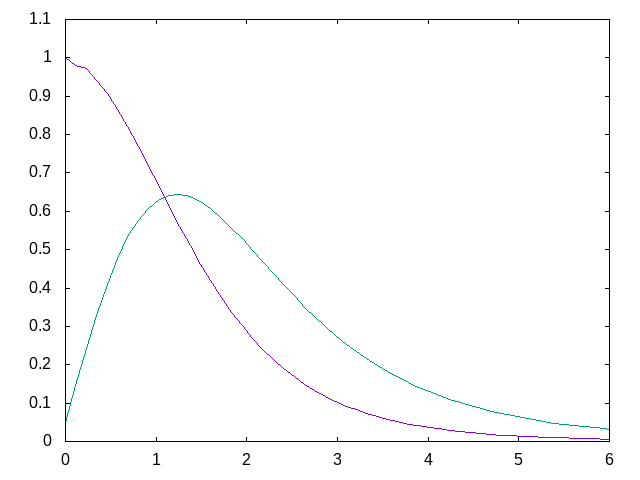 No one jet looks exactly towards us

Can we use this?
Photon flux
Flux X number of sources
Jet inclination, α, degrees
What should be measured?

- The extent of the souce? - The problem is a poorly known point spread function of  Fermi LAT and background.

- The elongation of the source (different dispersion in different directions)? OK, but the problem is a large statistical noise.

- The offset of the average photon direction from the location (optical). Much smaller noise!
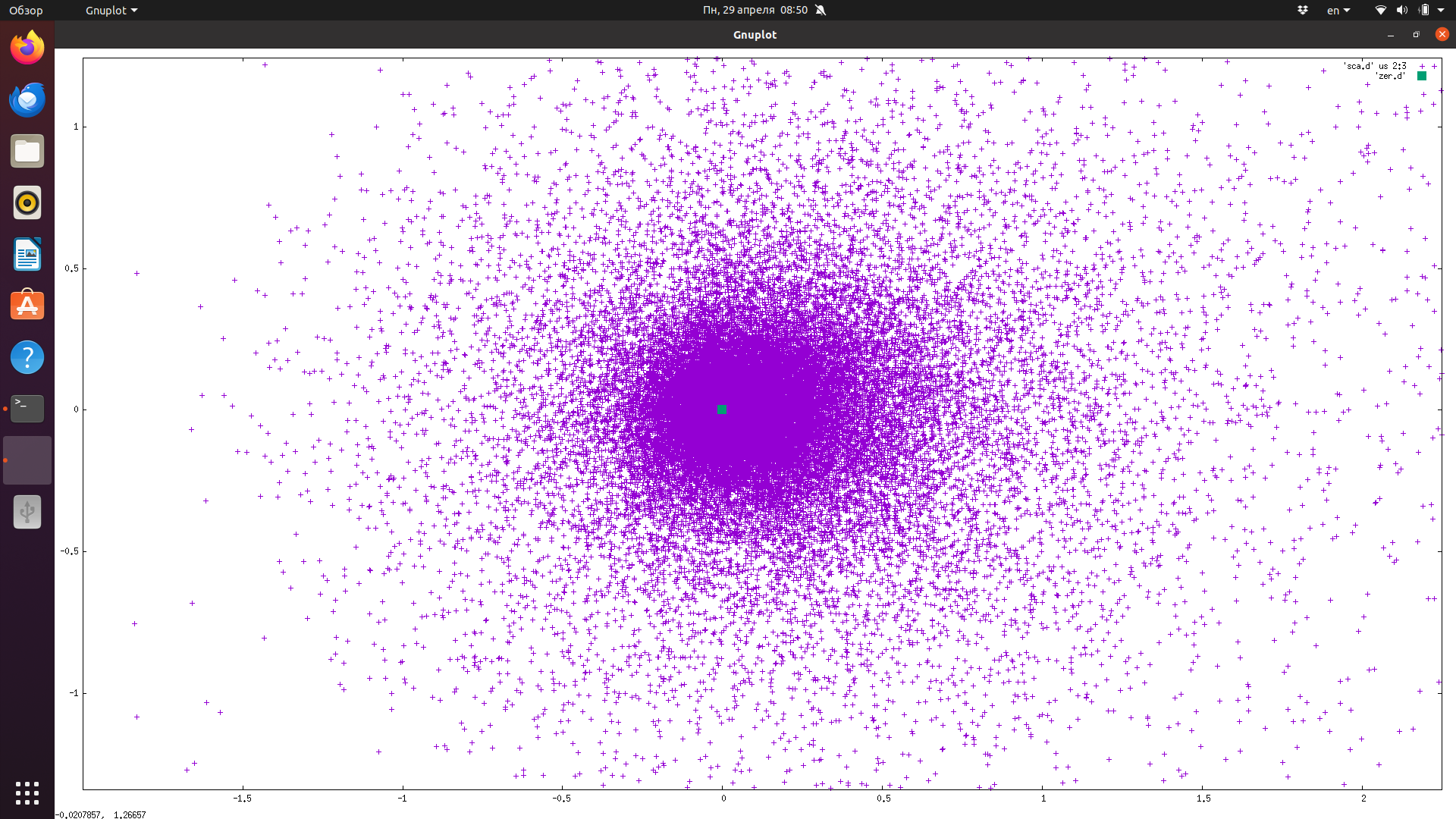 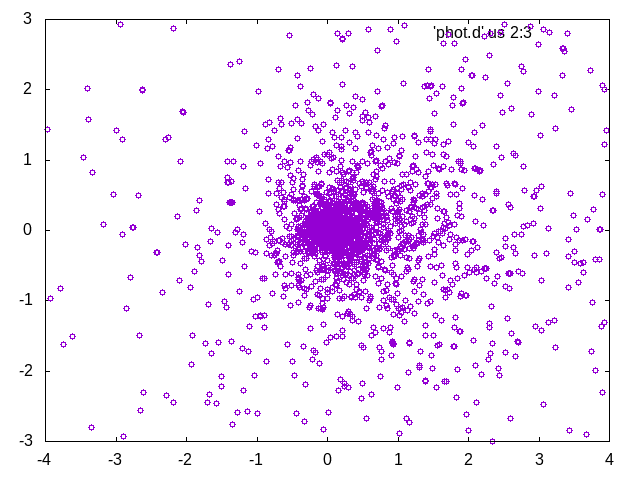 Cascade component only
Simulation

Mkn 421
(z = 0.03)

10-15  Gs
4o
The source
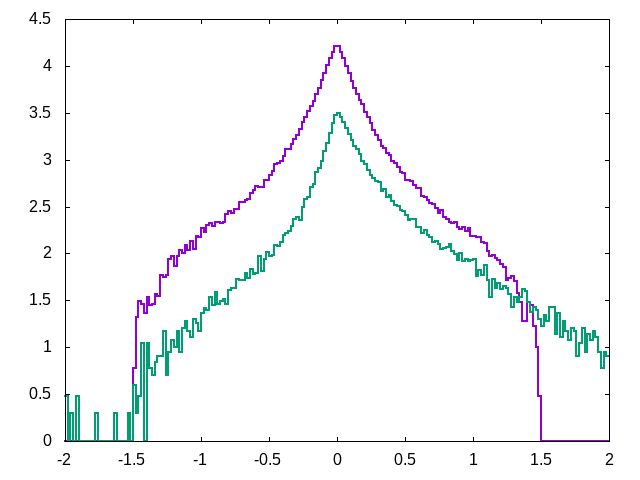 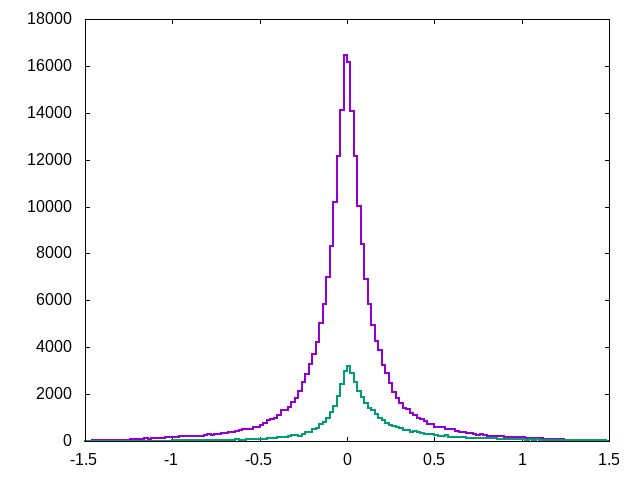 Prompt component (psf)
Scattered component
Simulation. Z = 0.36, H = 10-15G, α = 2o
Point sprerad function = data from Mkn 421
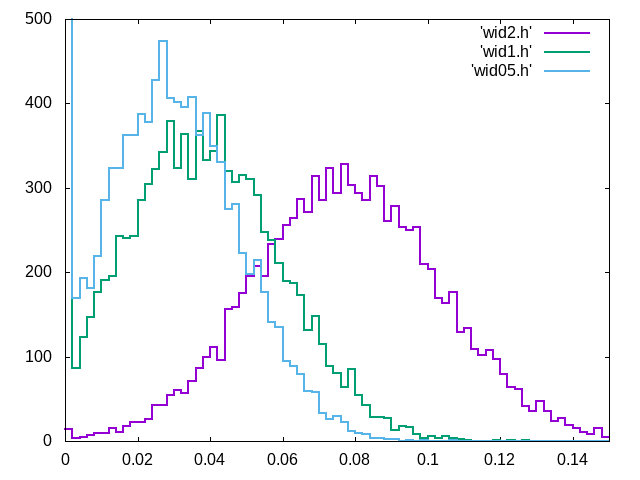 What sould we measure 
to detect the scattered component?
θ = 0.5o
ϭ(promptt+scat)/ϭ(prompt)  - 1
The size of the halo?
θ = 1o
θ = 2o
Bootstrap:

Simulated sample ~3 105 photons
Test samples  ~ 2 104 photons
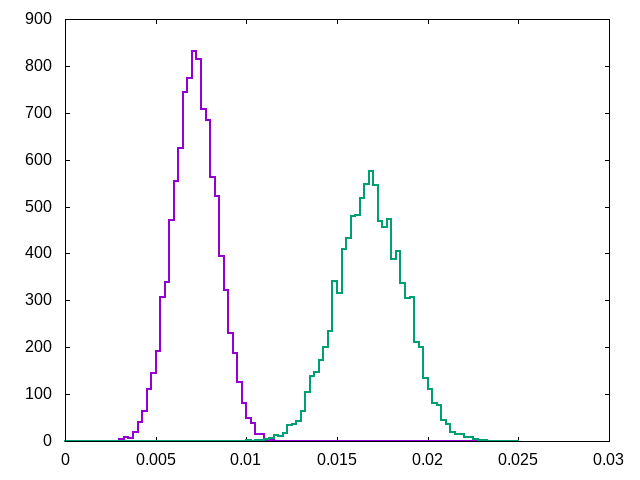 Offset facor δ
Σ(x - x0)/N
θ= 0.5o
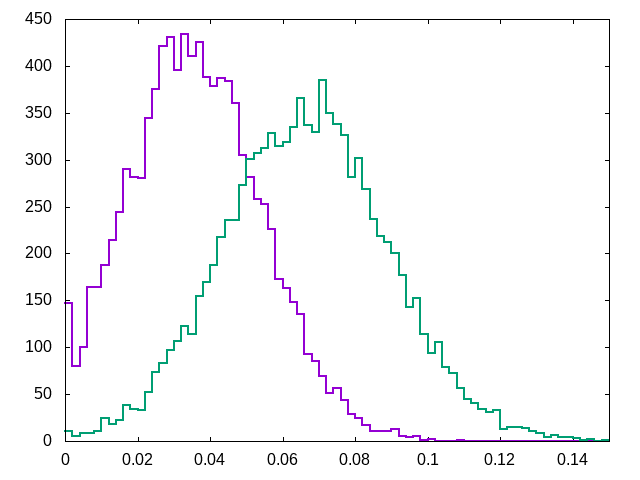 θ  = 1o
Shape factor

ϭ(x)/ϭ(y) - 1
θ= 0.5o
θ  = 1o
Offset, degrees
H = 10-15G  z = 0.1, α = 2o
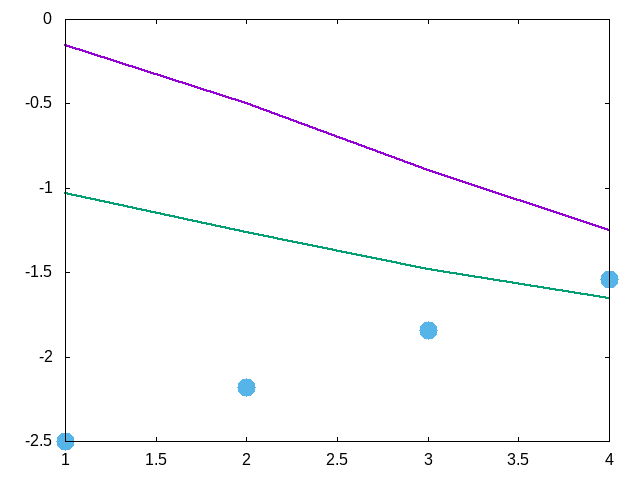 Prompt component
Log( F/Fo )
Scattered component
Offset δ in 0.5o field, 
Log (δ(θ)), H = 10-15
Jet inclination, α, degrees
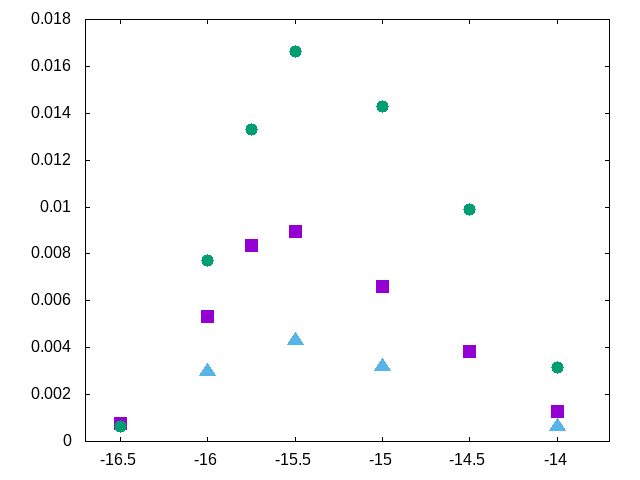 The offset versus jet inclination α and magnettic field
α = 3o
Offset, degrees
α = 2o
α = 1o
Log H
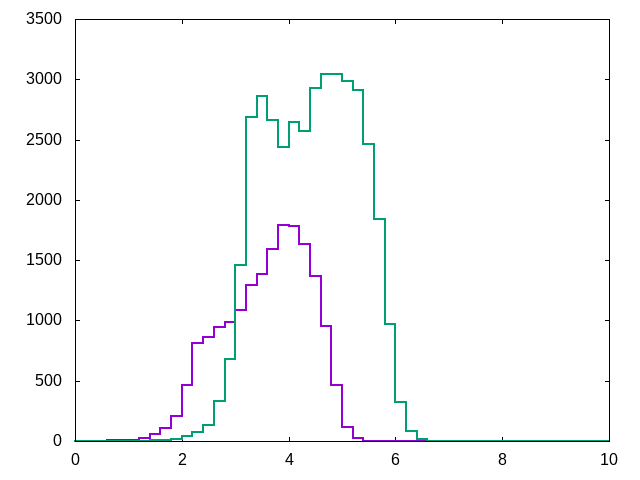 Conversion on CMB
Jet inclination = 2o

H = 10-15G
Conversion on EBL
Z = 0.36
Z = 0.03
Photon arrival delay, Log(years)
The data:  3 of 6 brightest BL Lacs
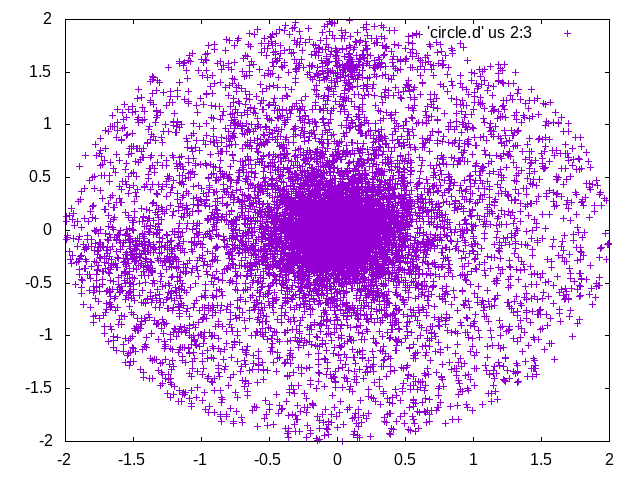 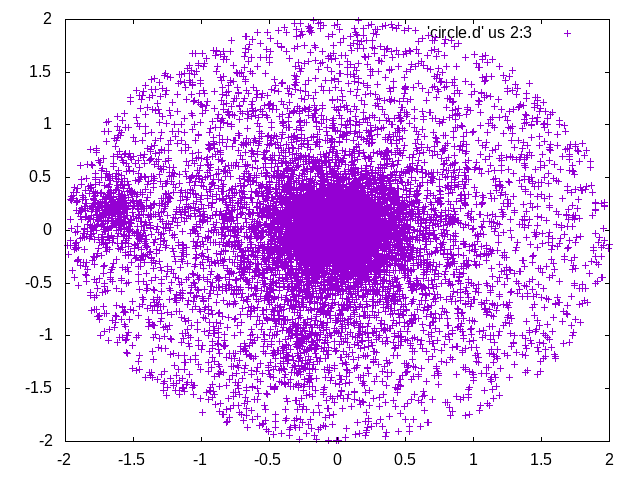 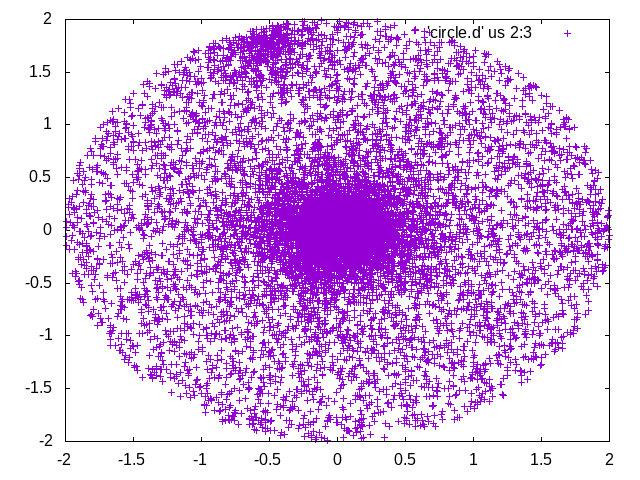 Set θ = 0.5o   for all objects
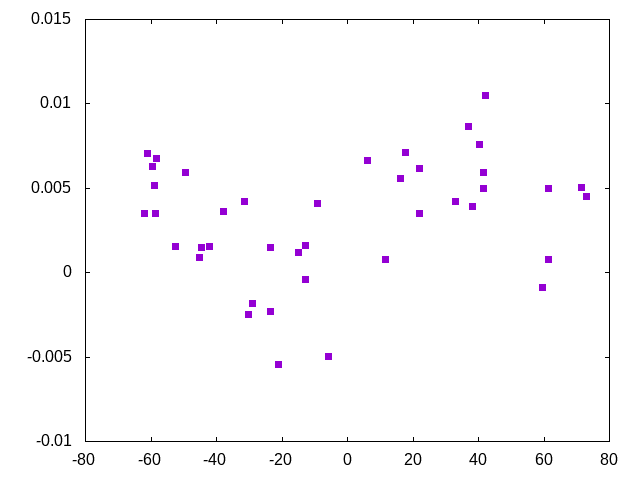 The best reference would be 
the optical location.
BL Lac
But!
PSRs
PSR
Look at the declination dependent bias in Fermi photon localization
3C454.3
degrees
Difference Fermi vs. optical location in RA
Vela-X
Declination
H┴ =10-15G, 3o
Offset in 0.5o field of view
The offset from Fermi localization
For 30 brightest BL-Lacs
H┴ =10-15G, 2o
Pg 1553
Mrk 421
BL Lac
H┴ =10-14G, 2o
Photon fluence for 15 years in 0.5o circle
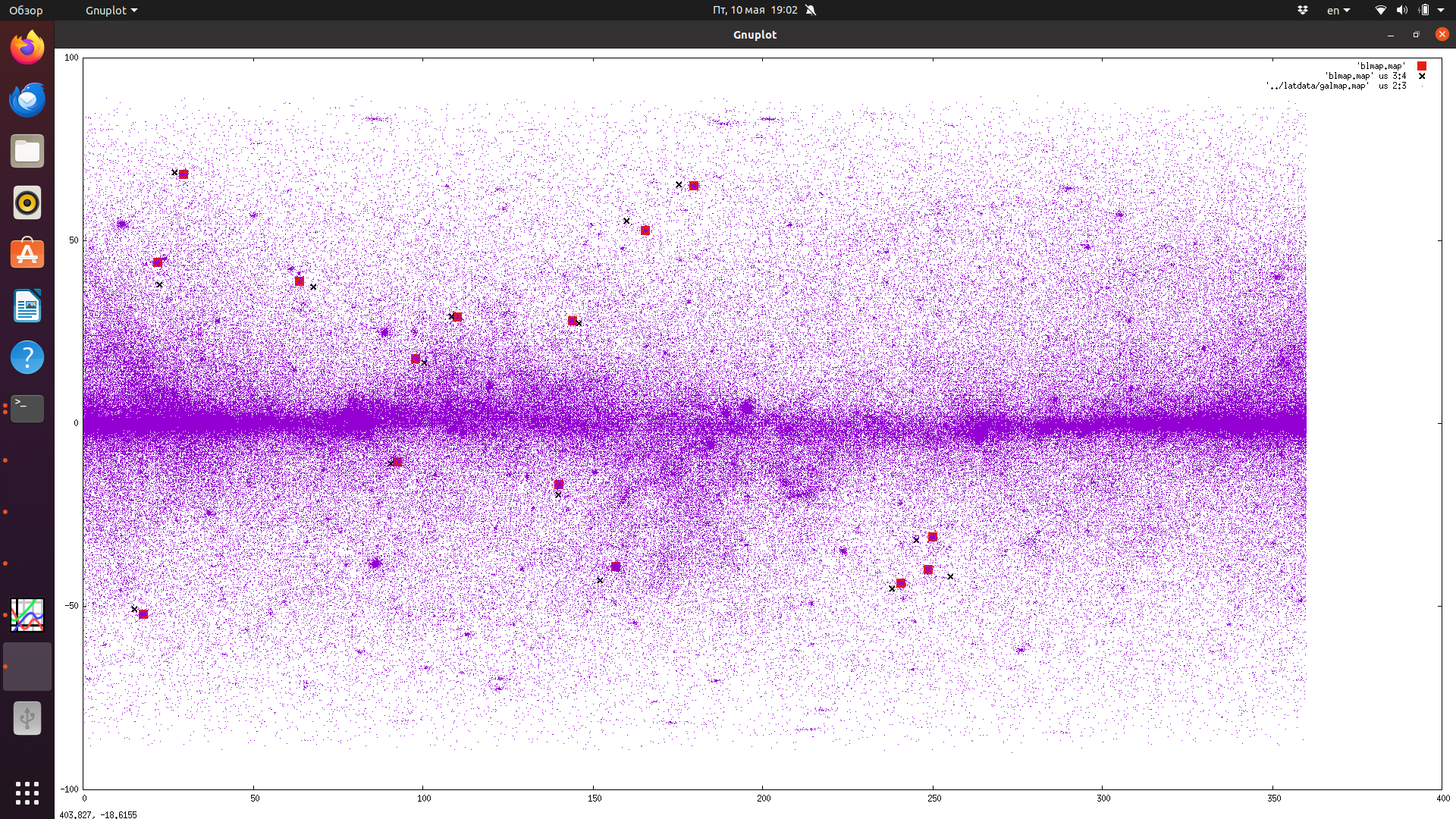 Location of 15 brightest «clean“ BL Lacs
Dashes show the direction of  > 2 ϭ offsets
Suspicious objects: PG 1553 + 113

3 ϭ   z=0.36
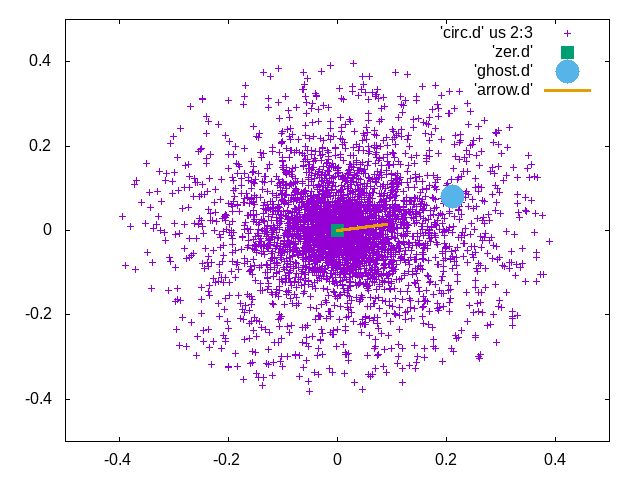 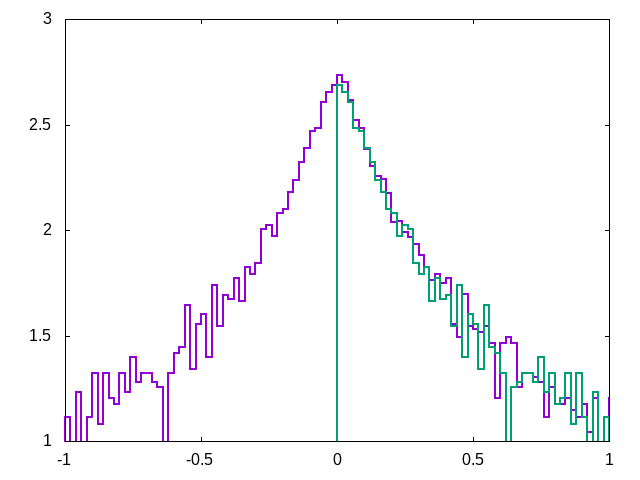 Fermi team puts a source here
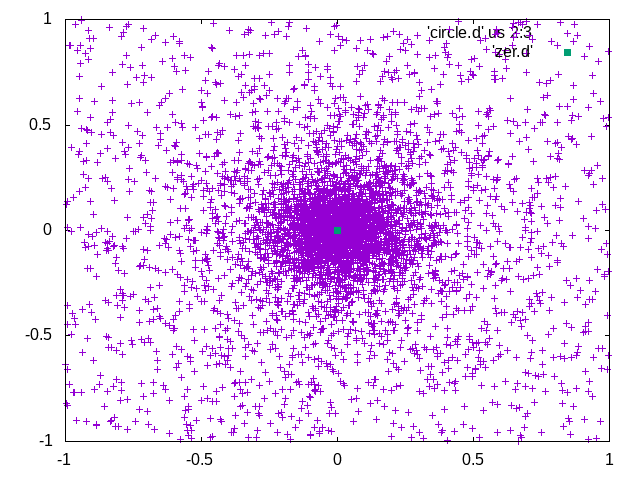 1H 1013+498

2.4 ϭ    z = 0.212
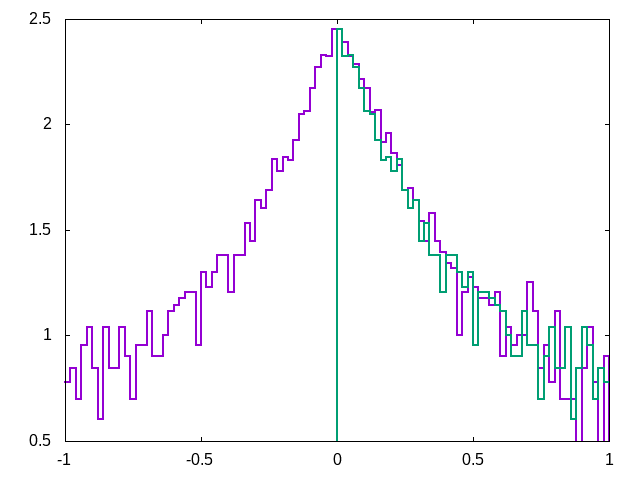 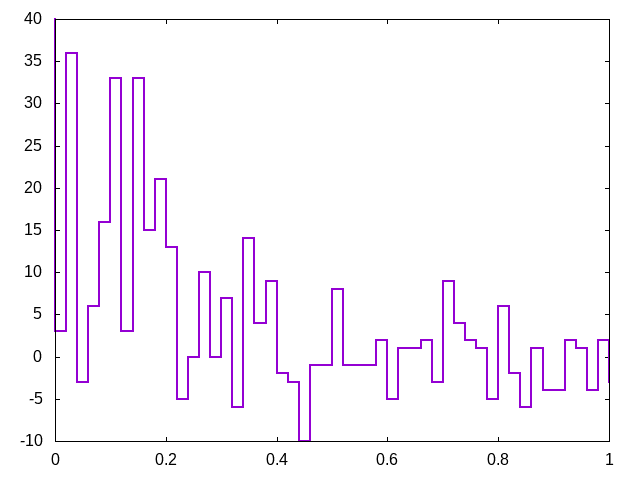 Testing the null hypotesis

2 degrees of freedom for each BL-Lac — x and y offsets

N (Dof)       10 (20)    15(30)  20 (40)      N of discarded
χ2                41.9         54.6       60.5          1 
 

                   This is 3ϭ deviation


How to check the effect of the background?

Implanted BL Lacs!

The template:  Mkr 421. Isotropization over the azimuthal angle and rescaling to 20 brightest BL Lacs in photon number
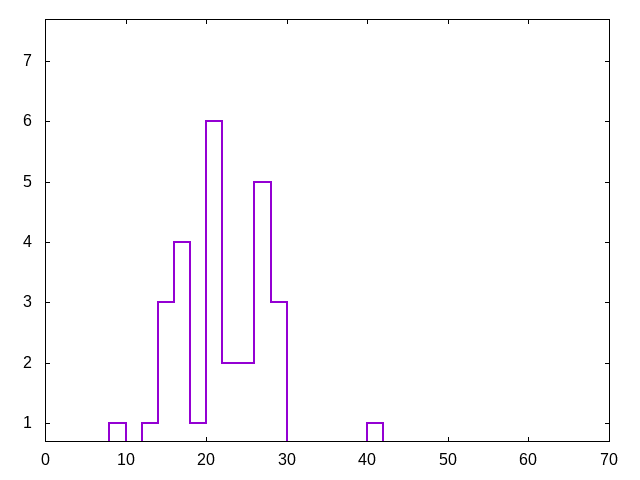 29 implants

with a visual check
for overlapping 
sources
The real sample
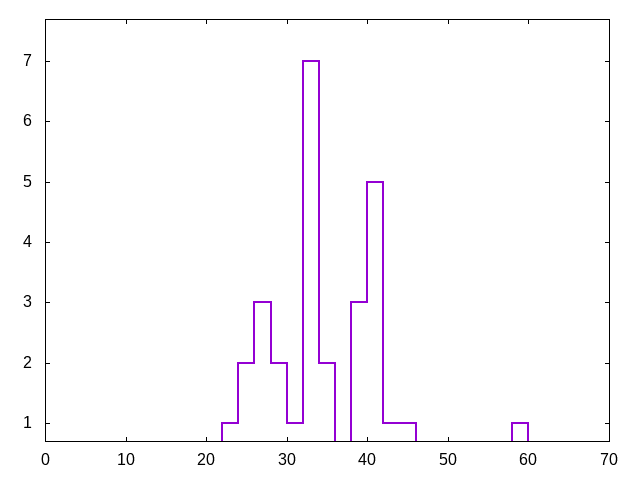 The real sample
Conclusions

- A dominance of H ~ 10-16 — 10-14.5 in the bulk of space is disfavored (not strictly ruled out)

- A presence of  H ~ 10-16 — 10-14.5 in some regions (probably in voids) is  slightly favored. There are a few > 2ϭ candidates. Total significance still TBD. 

- A further investigation with a careful background treatment and massive simulations can give a more definit conclusions with existing Fermi data

- Removal of latitude dependent bias in photon localization can improve the analysis
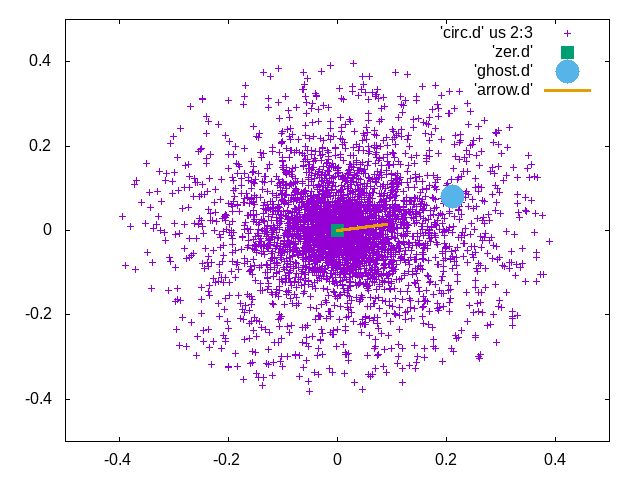 PG 1533  att E > 3 GeV

Maximum significance at r =0.4

P = 2 e-6

Offset from optical location = 0.0093o = 0.56'

Our claim: the source 4FGL 1556.5+1116 (blue oval) Is just a ghost of PG 1533

- It has no counterpart in another range 

- It has insufficient brightness (~2% of PG 1533) to produce such offset (only 7' at real 45').

- there is nothing visible at its location

Probably it just makes the fit of PF1553 better, compensating the plume in that
direction